Introduction
Introduction
Since the advent of the computer in 1940, computing power needs has been increasing.  
Today, great scientific fields such as high-energy physics, astrophysics, climatology, biology and medical imagery rely on worldwide sharing of computer potential across international grids to meet the huge demand for data processing. 
Every day, researchers submit hundreds of computations to large-scale distributed infrastructures such as the European Enabling Grids for E-sciencE grid (EGEE) which gathers more than 100,000 processors. 
Soon European Grid Infrastructure (EGI) and TeraGrid in the United States will each be able to aggregate more than double this number of processors.
In future many industrial domains, such as automobile, energy and transport, which are increasingly relying on digital simulation, will be able to benefit from large shared reservoirs of computer resources.
This approach will shortly be extended to e-commerce, finance and the leisure industry.
Cluster, Grid and Cloud Computing
Over the past 15 years, three key technologies have followed each other in response to this growing computing power demand. 
These technologies embody the revolution of network computing: computer clusters, computing grids and computing clouds. 
A quick definition of these is as follows:
Computing Cluster: A computing cluster is a collection of PCs interconnected via local-area, very-low-latency, high-speed networks.
Computing Grid: A computing grid is the aggregation of a very large number of distributed computing and storage resources, interconnected via wide-area networks. There are computing grids dedicated to intensive computations of data grids that store, process and give access to massive amounts of data in the order of hundreds of gigabytes or even several terabytes;
Cluster, Grid and Cloud Computing
Cloud Computing– a computing cloud provides access services to resources via the Internet. The underlying infrastructure is totally concealed from users. The available resources are generally virtual machines housed in resource centers, also called data centers.
Advances in transmission and communication technologies enabled these distributed architectures. 
These technologies made the aggregation and mutualization of computer equipment possible, which led to the rise in power of global computing. 
The hardware and software of interconnection networks, which are transparent in appearance, play a complex role that is difficult to grasp and not often studied. 
Yet the place of the network is central and its evolution will certainly be a key to ubiquitous computer systems to come.
Role of Communication Protocols.
To make full use of a mutualized communication network, sharing policies implemented by robust and scalable arbitration and orchestration mechanisms are necessary. 
These mechanisms are included in distributed software called communication protocols. 
Services of information transfer over a network rely on communication protocols built according to a layered model and the end-to-end principle. 
Protocols are well adapted for low-to-average speeds and unreliable network infrastructures, both when transport needs are relatively homogeneous and when security constraints are rather low. 
In the context of high-speed networks and computing gr-id environments, the orders of magnitude and ratios of the constants in use are quite far from the hypotheses initially made for communication software protocols and architecture design.
Role of Communication Protocols.
For example, the size of an Ethernet frame (between 64 and 1,500 bytes) –indirectly conditions the maximum size of transfer units sent over an IP network – was defined to satisfy propagation constraints on a 200m coaxial cable and a throughput of 10 Mbit/s. 
Today optical links are used and throughputs can be greater than 10 Gbit/s. 
At the time when the Internet Protocol (IP) was being designed, access rates were in the order of 64 kbit/s in wide-area networks. 
Today, optical fibers are deployed with access rates from 100 Mbit/s to 1 Gbit/s. There are links of over 100 Gbit/s in network cores.
Role of Communication Protocols.
In the Internet, the workload is not controlled by the network itself, it is traditionally the transport layer – the first end-to-end layer – that carries out the adaptation to fluctuations in performance linked to load changes. 
The complexity of the transport layer depends on the quality of service offered by the underlying network in terms of strict delay or loss-ratio service guarantees. 
In the IP model, which offers a best-effort network service, two main transport protocols are classically used:
 a rudimentary protocol, the User Datagram Protocol or UDP, which only carries out stream multiplexing; and
 a very sophisticated reliable protocol, Transmission Control Protocol or TCP, which carries out the adaptation to packet losses as well as congestion control by send-rate control. TCP was designed for a network layer with no guaranteed quality of service (IP), for local-area networks and low-speed wide-area networks, and for a limited number of application classes.
Role of Communication Protocols.
The transport protocols are not really well adapted to very-high-speed infrastructures. 
Let us take the example of a simple TCP connection over a link between Lyon (France) and Montreal (Canada), with a round trip delay in the order of 100 ms and a 10 Gbit end-to-end throughput. 
Due to the design of the TCP congestion-avoidance algorithm, if one single packet is lost, it will take one hour and 40 minutes to repair and regain maximum speed. 
The TCP protocol is designed to react dynamically (i.e. in an interval of a few milliseconds) to congestion phenomena. 
It is not very reactive, however, in such conditions
Role of Communication Protocols.
Over the past 10 years, a certain number of alternatives to TCP have been put forward and introduced in modern systems.
The protocol aspect is not the sole parameter to take into consideration for evaluating and improving end-to-end performance.
Actually, in the very core of the communication nodes used, delays due to different data movement and control operations within a machine are significant compared to the delays encountered on the network itself (cables and routers). 
The heterogeneity of performance needs must also be taken into consideration.
The protocols used in the context of distributed computing have gradually became increasingly diverse because of the heterogeneity of the underlying physical technologies and applications needs.
Role of Communication Protocols.
When the end-user of a cluster or a grid struggles to obtain the performance, however, he or she could expect delays with regard to the theoretical performance of the hardware used. 
He or she often has difficulties understanding where the problems with performance come from.
Demand for Computing Power
The demand for computing power continues to grow because of the technological advances in methods of digital acquisition and processing, the subsequent explosion of volumes of data, and the expansion of connectivity and information exchange. 
Computing resource needs are growing exponentially. 
To face these new challenges, three technologies have been developed in the past few years:
– computer clusters;
– computing grids; and
– computing and storage clouds.
In the following sections, we analyze the specificities of these different network computing technologies.
Computer clusters
The NOW and Beowulf projects in the 1990s launched the idea of aggregating hundreds of standard machines in order to form a high-power computing cluster. 
The main motivation was that aggregating standard materials was a lot cheaper than purchasing the specialized supercomputers.
But achieving high computing power requires masking the structure of a cluster, particularly the time- and bandwidth-consuming communications between the different nodes. 
Therefore more work was carried out for the improvement of these communications and parallel applications that are executed on these clusters.
Server Clusters
Server clusters designate the local collection of several independent computers (called nodes) that are globally run and destined to surpass the limitations of a single computer. 
They do this in order to:
increase computing power and availability
facilitate load increase; enable load balancing;
simplify the management of resources (central processing unit or
CPU, memory, disks and network bandwidth).
Figure 1.1 highlights the hierarchical structure of a cluster organized around a network of interconnected equipment (switches).
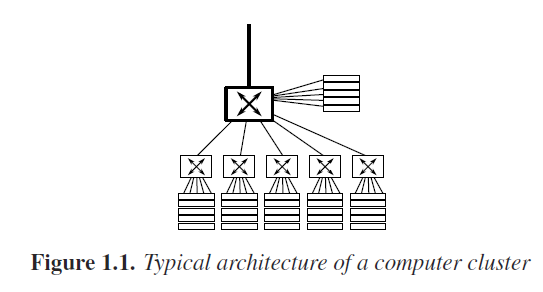 Server Clusters
Machines making up a server cluster are generally of the same type.
They are stacked up in racks and connected to switches. 
Therefore systems can evolve based on need: nodes are added and connected on demand. 
This type of aggregate, much cheaper than a multiprocessor server, is frequently used for parallel computations. 
Optimized use of resources enables the distribution of data processing on the different nodes. 
Clients communicate with a cluster as if it were a single machine.
Clusters are normally made up of three or four types of nodes:
computing nodes (the most numerous – there are generally 16, 32, 64, 128 or 256 of them);
storage nodes (fewer than about 10);
front-end nodes (one or more);
there may also be additional nodes dedicated to system surveillance and measurement.
Server Clusters
Nodes can be linked to each other by several networks:
 the computing network, for exchanges between processes; and
the administration and control network (loading of system images on nodes, follow-up, load measurement, etc.).
To ensure a large enough bandwidth during the computing phases, computing network switches generally have a large number of ports.
Each machine, in theory, has the same bandwidth for communicating with other machines linked to the same equipment. 
This is called full bandwidth bisection. 
The computing network is characterized by a very broad bandwidth and above all has a very low latency. 
This network is a high performance network and is often based on a specific communication topology and technology
Server Clusters
The speeds of computing networks can reach 10 Gbit/s between each machine,
and latency can be as low as a few nanoseconds. 
The control network is a classic Ethernet local area network with a speed of 100 Mbit/s or 1 Gbit/s. 
The parallel programs executed on clusters often use the Message Passing Interface communication library, enabling messages to be exchanged between the different processors distributed on the nodes.
Computing clusters are used for high performance computing in digital imagery, especially for computer-generated images computed in render farms.
Should a server fail, the administration software of the cluster is capable of transferring the tasks executed on the faulty server to the other servers in the cluster. 
This technology is used in information system management to increase the availability of systems. 
Disk farms shared and linked by a storage area network are an example of this technology.